sTA
SamenkomstTeam AanbiddingLevende Hoop 21 okt 2017
Programma
Introductie
[Waarom] Aanbidding?
[Wat] Wat doet een TA?
[Hoe] Hoe pakken wij het aan?
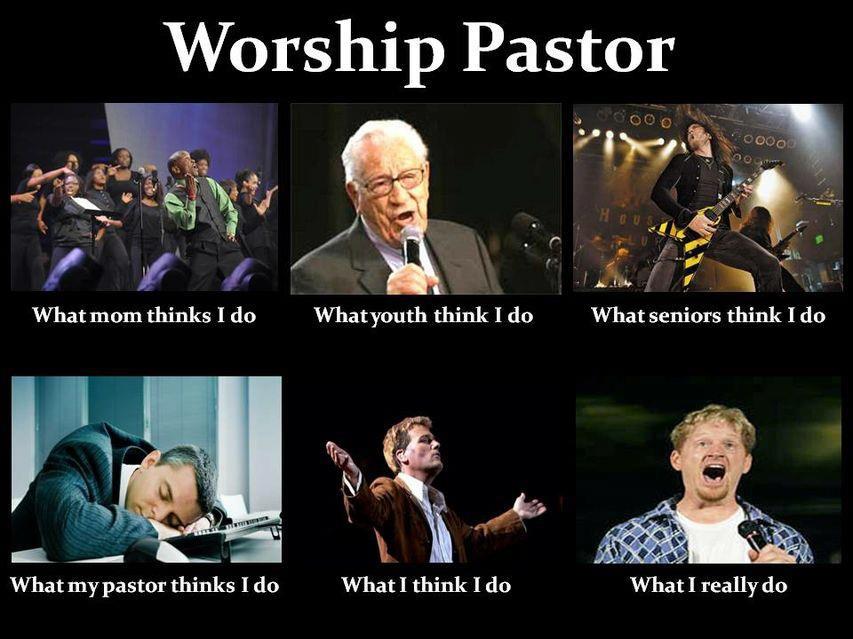 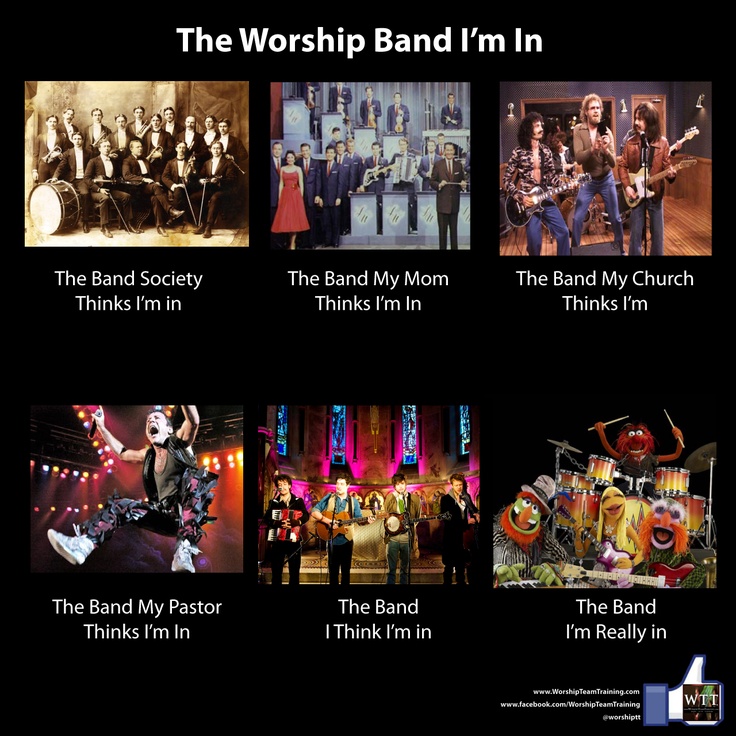 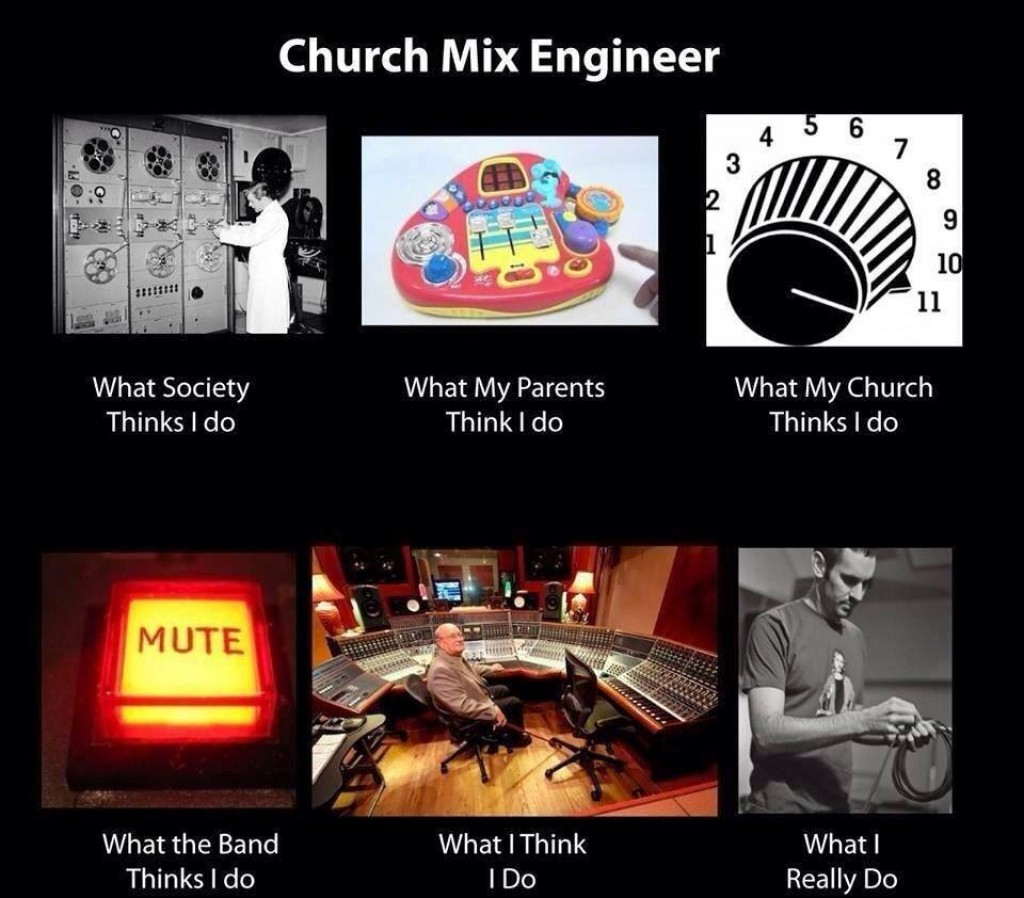 samen nadenken?
Omdat samen doen anders onbegonnen werk is
Wat zie je?
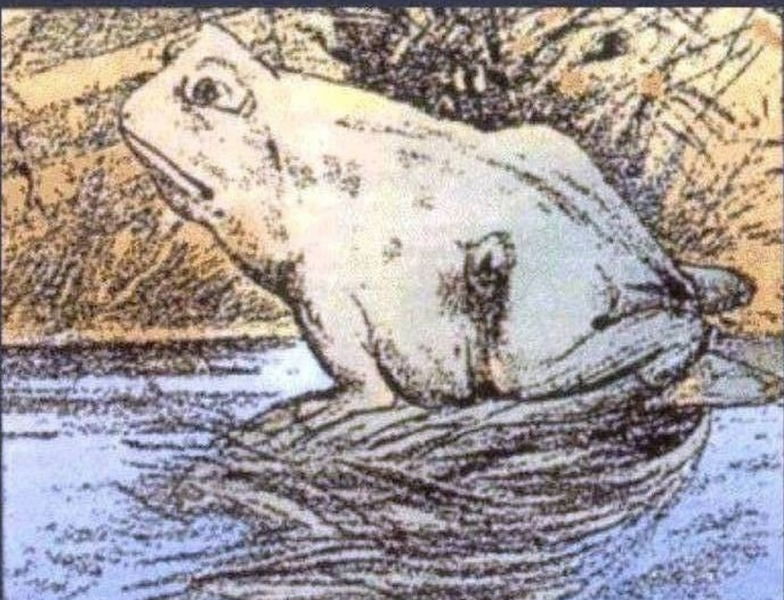 Tinten grijs
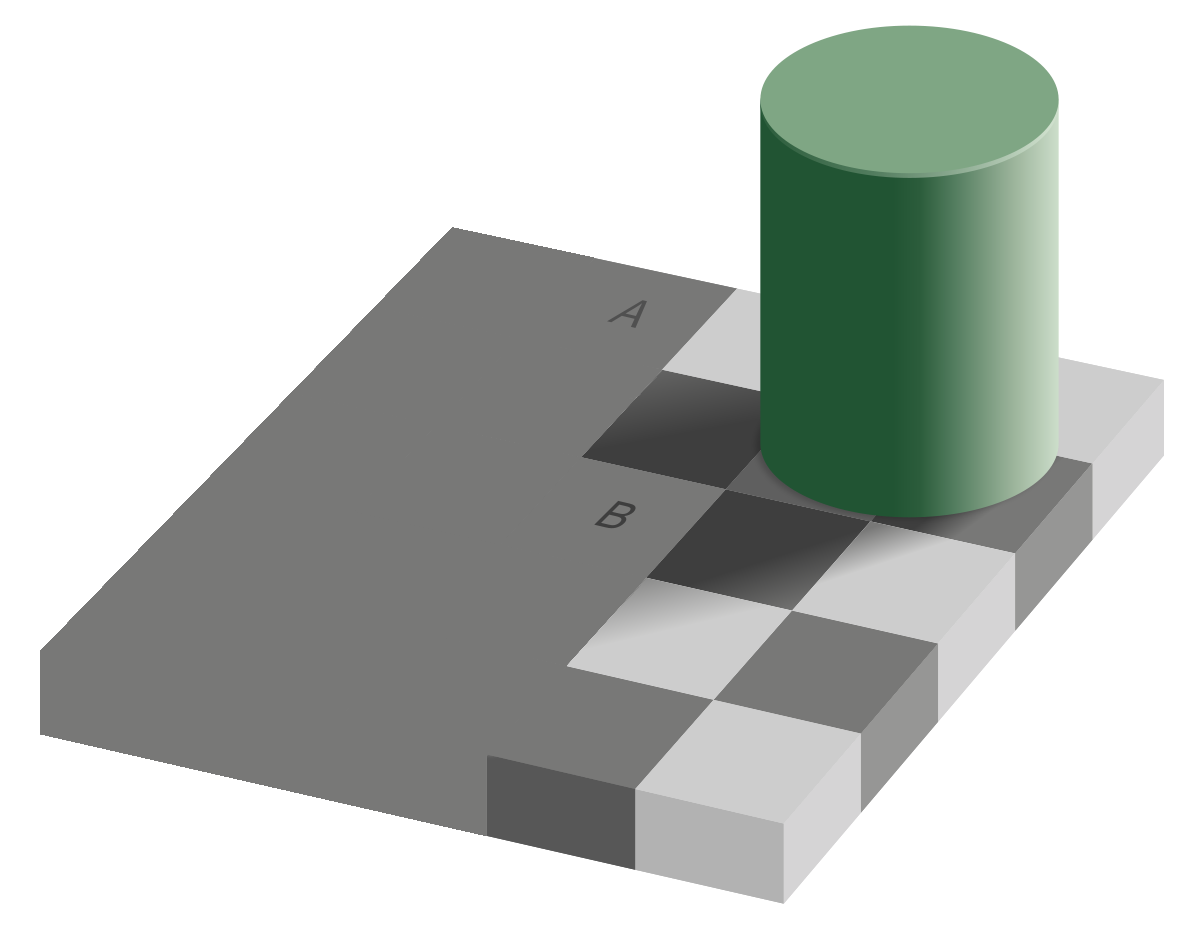 WAAROM?
Waarom doen we wat we doen?
Waarom doe jij wat je doet?
Muziek in de kerk?
Psalm 22
U bent de ​Heilige, die op Israëls lofzangen troont.
Verzonnen?Verplicht?
Of verlangen?
Muziek in de kerk?
1 Kronieken 23
Toen ​David​ oud was geworden en zijn levenseinde naderde, riep hij zijn zoon ​Salomo​ tot ​koning​ van Israël uit. Nadat hij de ​leiders​ van Israël en de ​priesters​ en ​Levieten​ bijeen had geroepen, werden alle mannelijke ​Levieten​ van dertig jaar en ouder hoofdelijk geteld: het waren er achtendertigduizend. Vierentwintigduizend van hen kregen de verantwoordelijkheid voor de eredienst in de tempel van de HEER; zesduizend werden aangesteld als griffiers en rechters, vierduizend als ​poortwachters​ en vierduizend kregen tot taak de lofzang voor de HEER te begeleiden ‘op,’ zoals ​David​ zei, ‘de instrumenten die ik voor dat doel heb laten maken.’
Verzonnen?Verplicht?
Of verlangen?
Muziek in de kerk?
Efeziers 5
En bedrinkt u niet aan ​wijn, waarin bandeloosheid is, maar wordt vervuld met de Geest, en spreekt onder elkander in psalmen, lofzangen en geestelijke liederen, en zingt en jubelt de Here van harte.
Verzonnen?Verplicht?
Of verlangen?
Muziek in de kerk?
Vragen die rijzen

Ondersteuning?

Muziek of Zang?

Muzikanten?

Muzikaliteit

…
VISIE
sAMEN musiceren om God te aanbidden
God aabidden: check
Musiceren: nood aan visie
Samen: Let’s do this
Muziek en IK?
Ik dien de gemeente door…

Ik dien het aanbiddingsteam door…
Wat?
Wat doen we?En doen we het goed?
Kleuren
ROOD
VIOLET
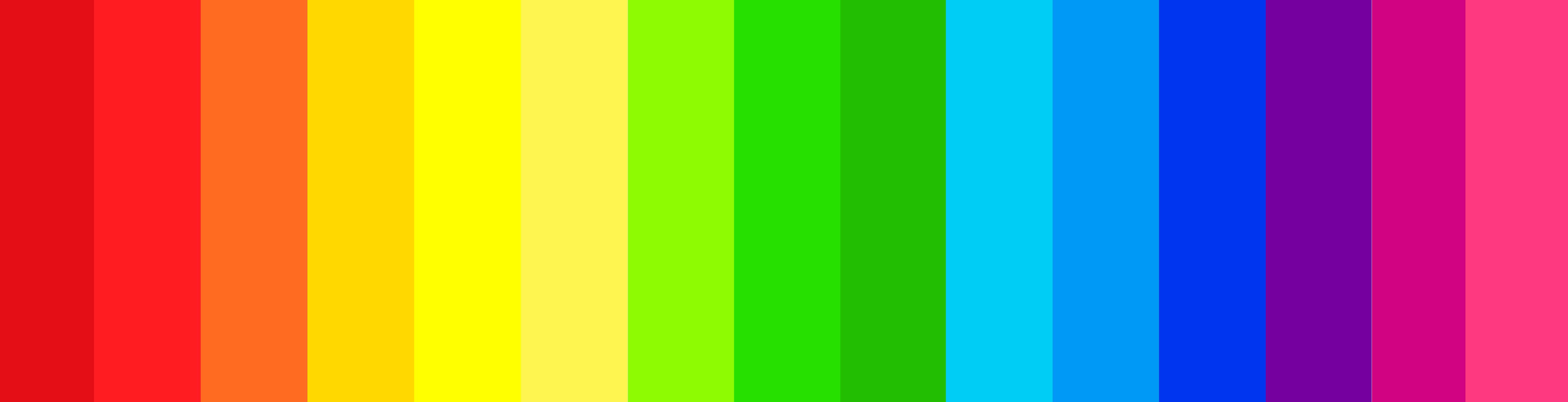 Techniek
MINIMAAL
FULL-OPTION
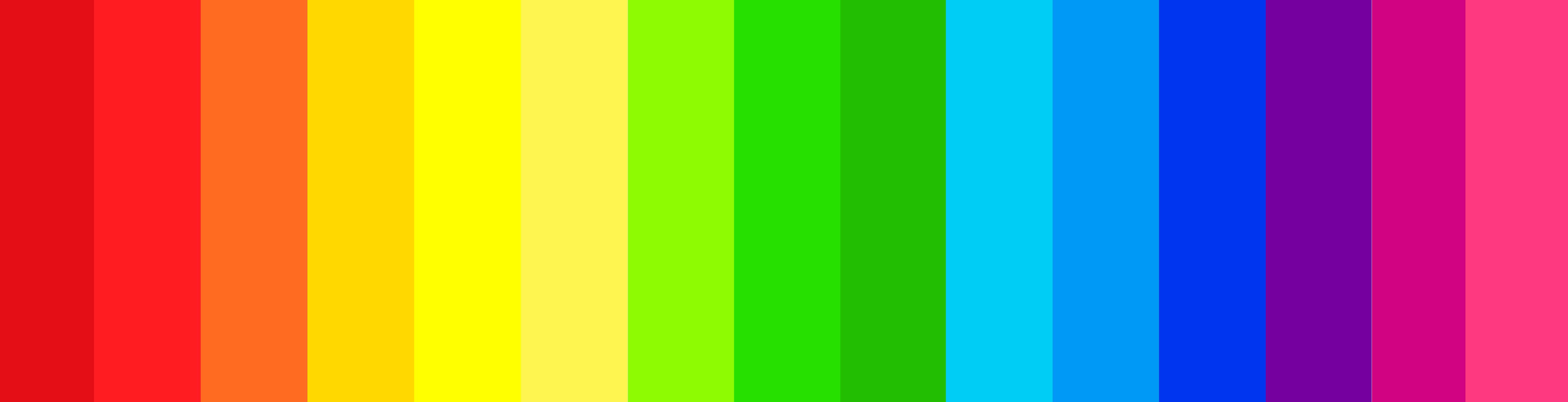 Kwaliteit muziek
PRIORITAIR
SECUNDAIR
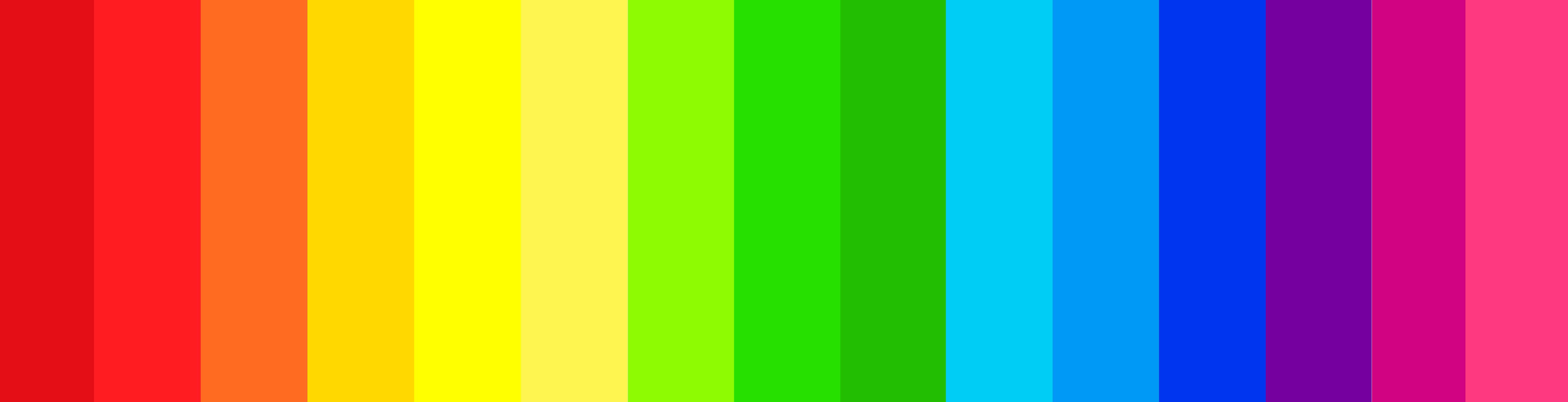 PROFS
LIEFHEBBERS
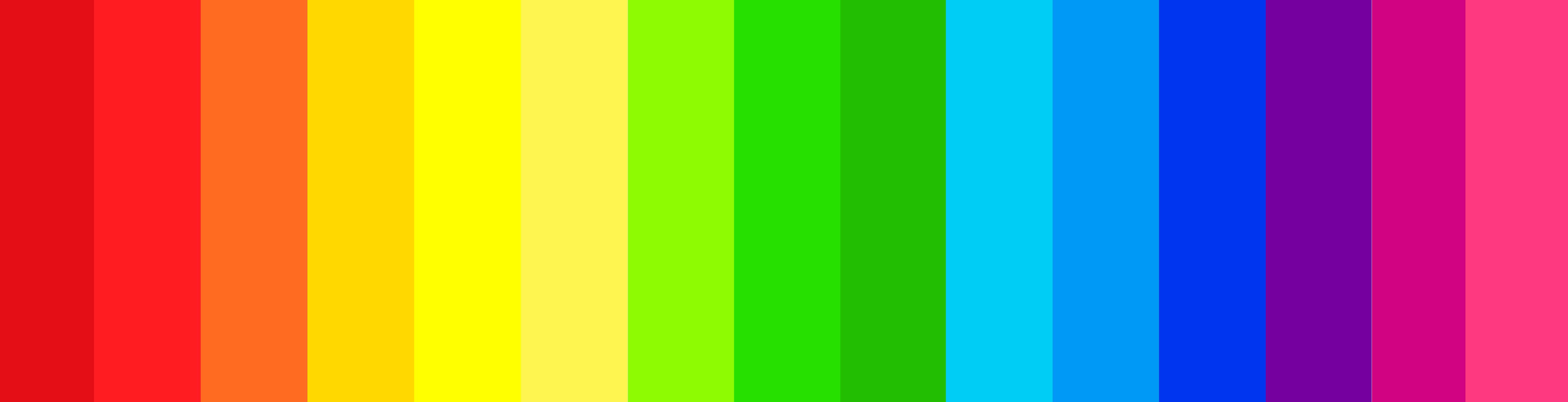 EERSTE BEDIENING
MINIMALE DRUK
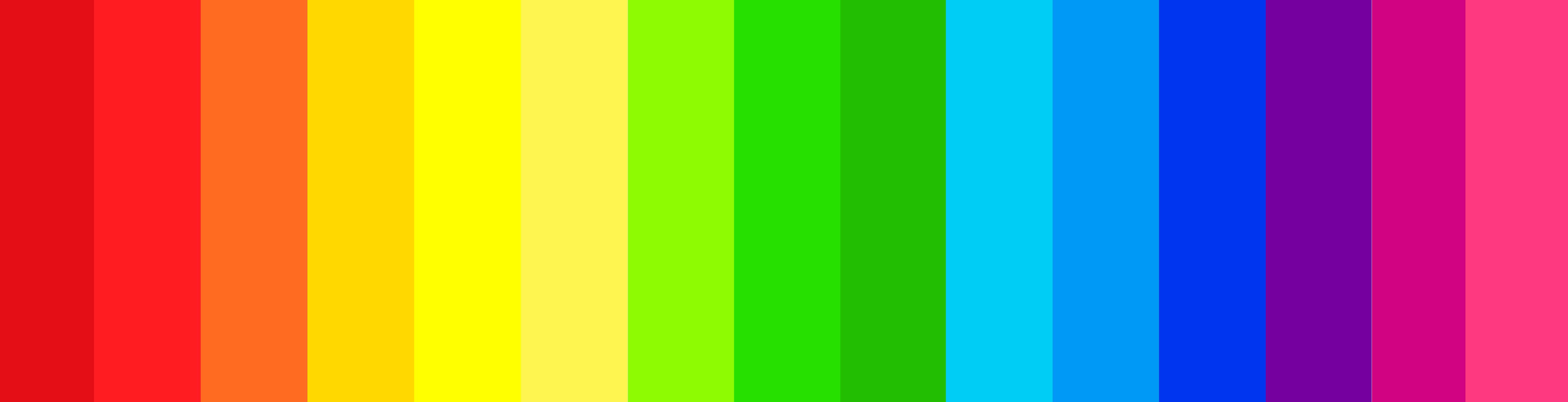 INDIVIDUEEL
TEAM
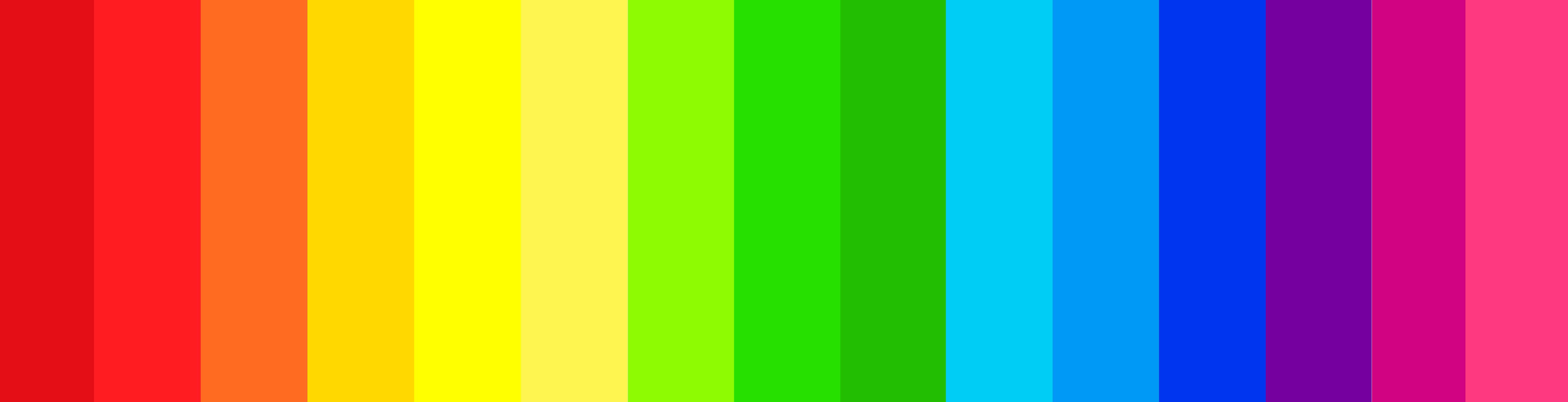 ORKEST-LEIDER
DIENST-LEIDER
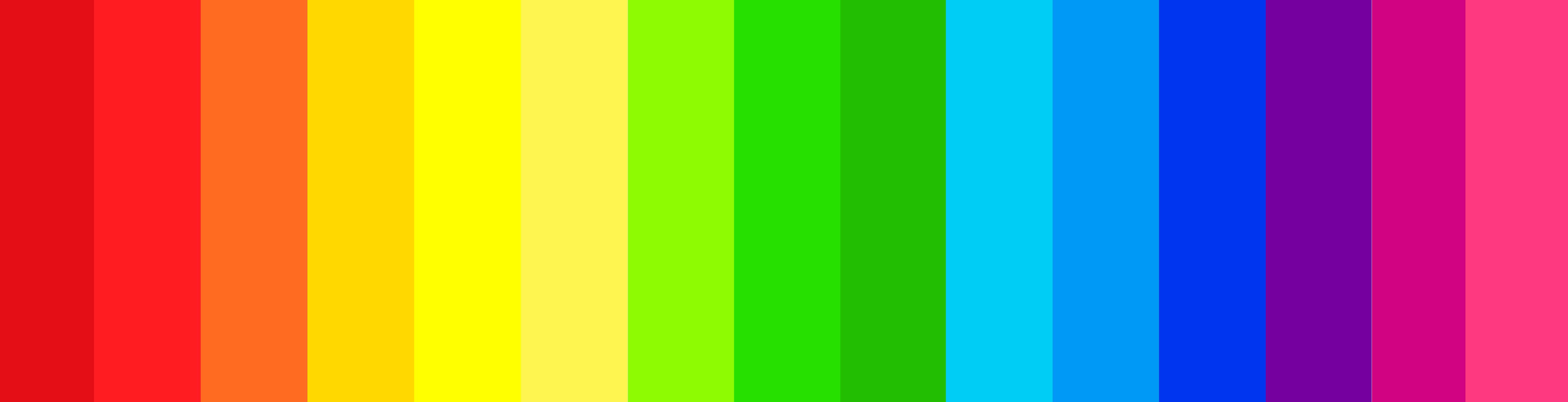 Wat geeft plezier?
Ondersteuning van een heel orkest
Samenhorigheid in muziek en gebed
Samen God mogen aanbidden met muziek
Plezier dat ik mijn gaven kan gebruiken
Als alles goed zit, is het fijn om de gemeente te ondersteunen en is de sfeer goed
Versterking van het Woord van God
Woorden gaan naar het hoofd, muziek gaat naar het hart
Wat kan er beter?
Blaadjes sorteren: wat gaat het over hetzelfde thema
Grote groep benoemen 
(bv. Zang)
1 of 2 of max 3 speciefieke topics benoemen: Pijnpunt + suggestie
Enkel als er geen tegenspraak is
Grote contrasten benoemen
Waarover zijn er duidelijk tegengestelde meningen
Kritisch achteruit
Positief vooruit
Goede ideeën
Ordenen
Top 3 maken (in volgorde van belangrijkheid)
Op basis van ideeën
Belangrijkheid in aantal
Wat spreekt je meest aan
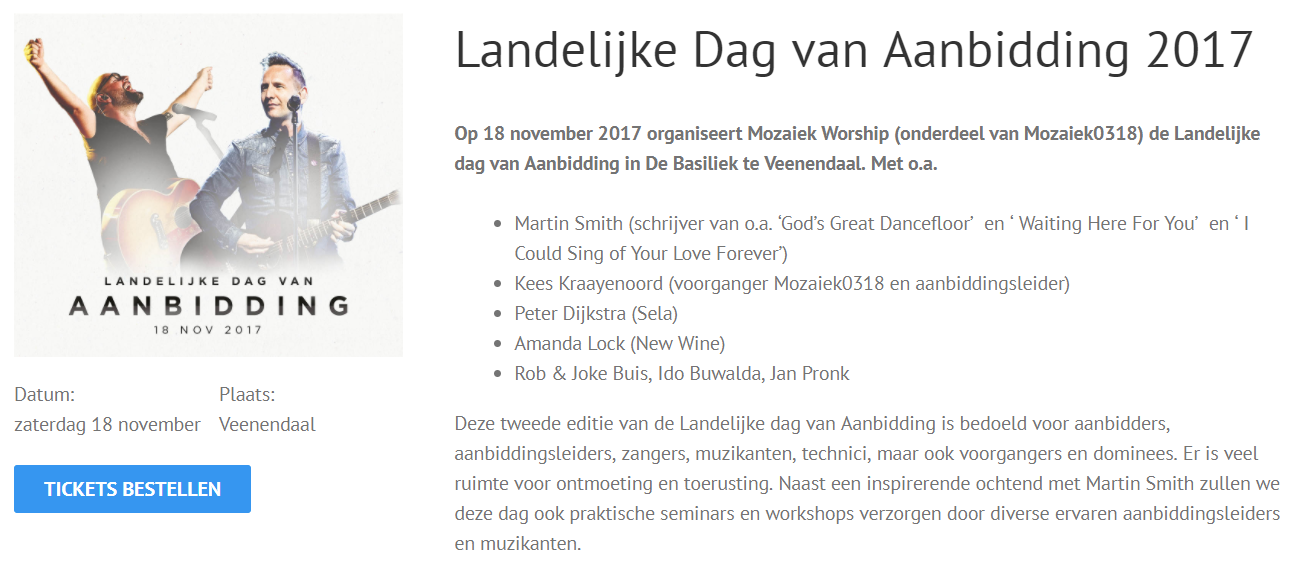 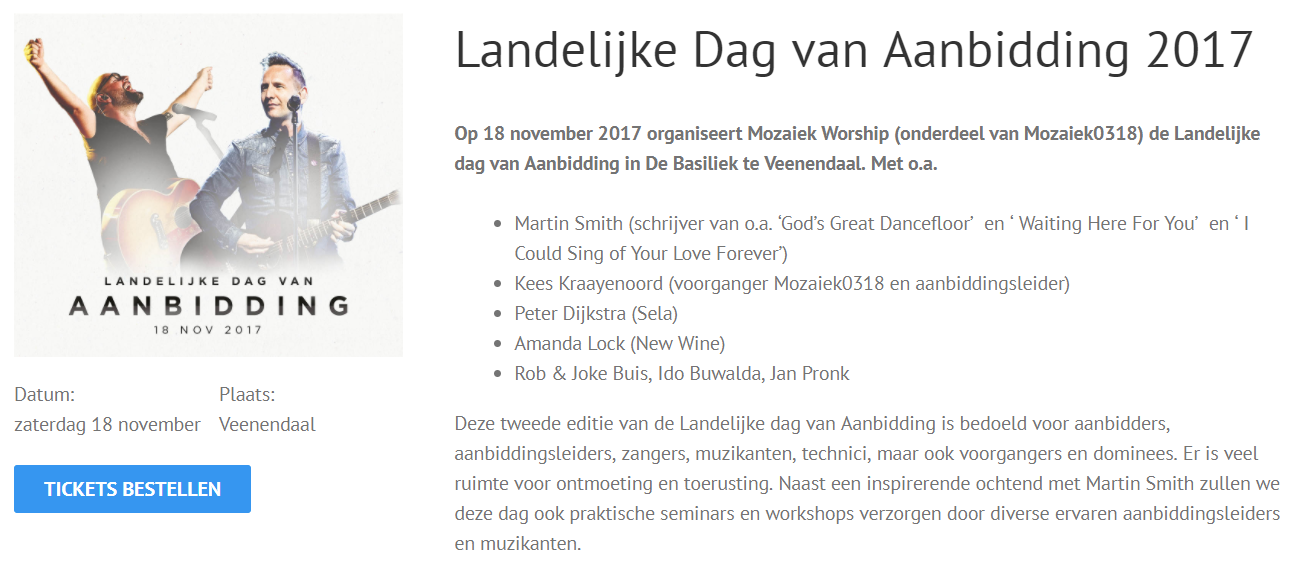